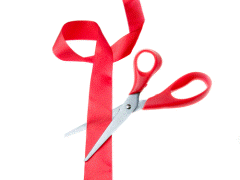 1 декабря -Всемирный день борьбы со СПИДом
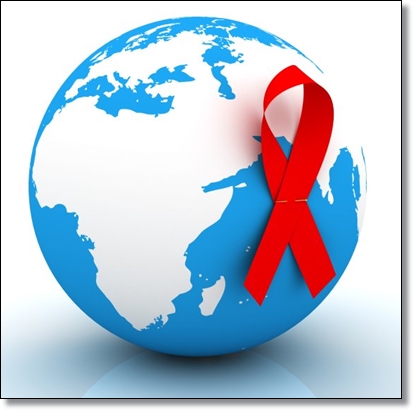 ВИЧ – вирус иммунодефицита человека
?
СПИД
СПИД – синдром приобретенного иммунодефицита
?
ВИЧ
ТЕОРИЯ ВОЗНИКНОВЕНИЯ
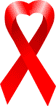 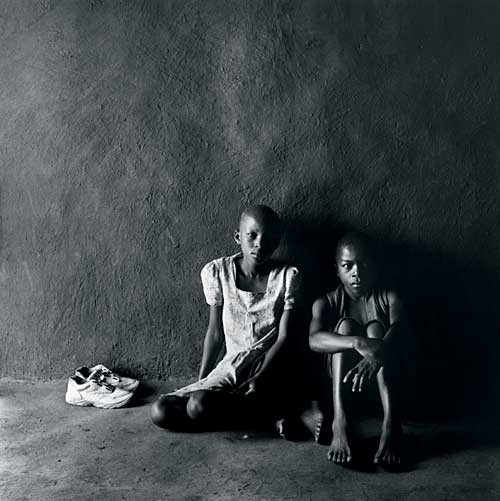 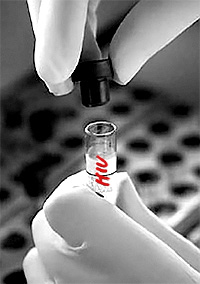 Теория 1
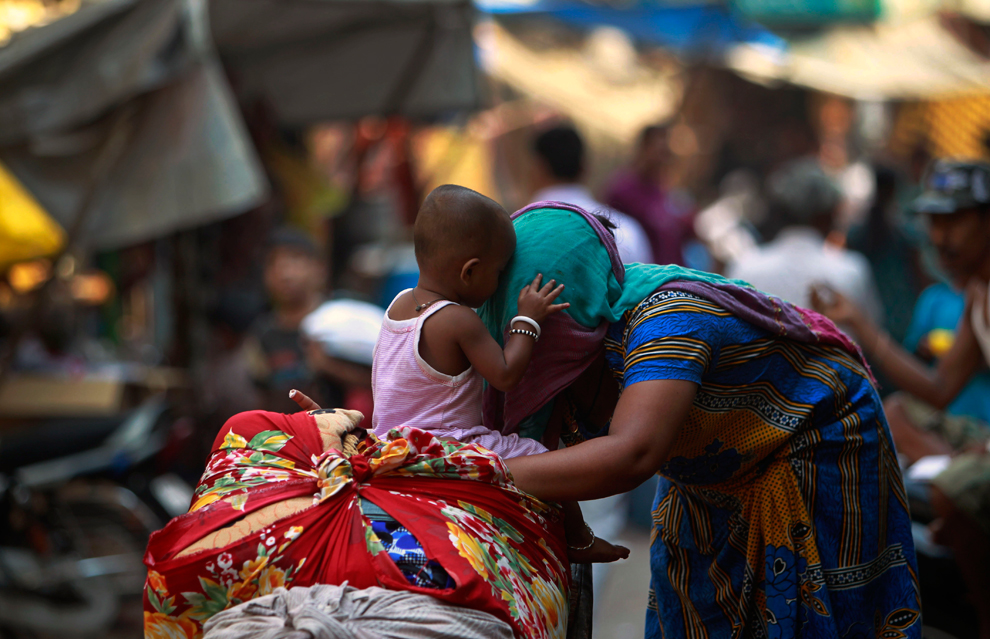 Теория 2
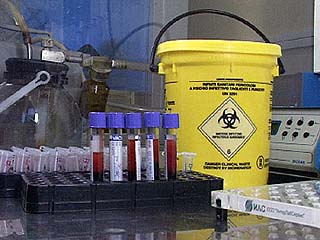 Теория 3
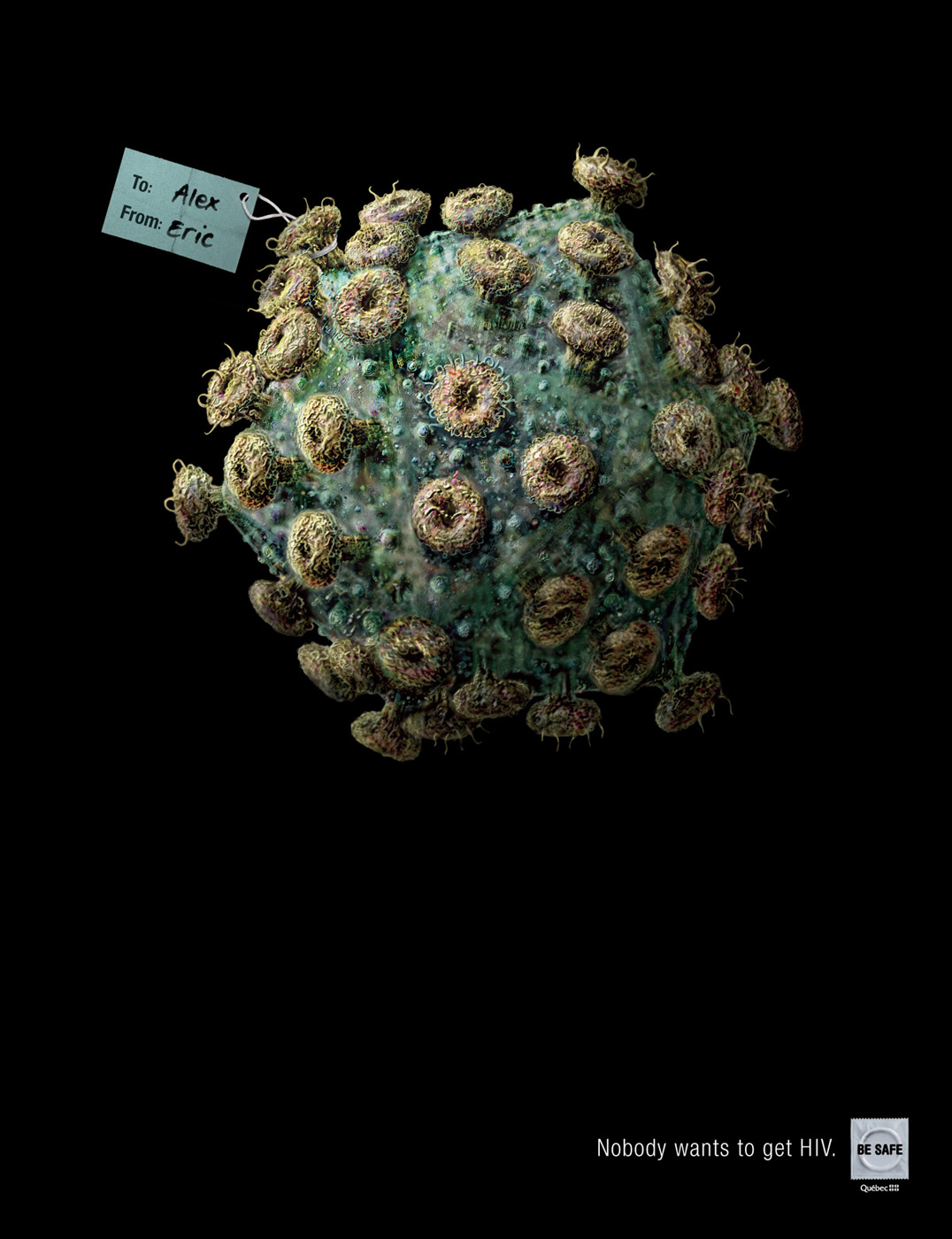 До сих пор не существует вакцин для профилактики СПИДа и недостаточно эффективны методы лекарственной терапии этого заболевания.
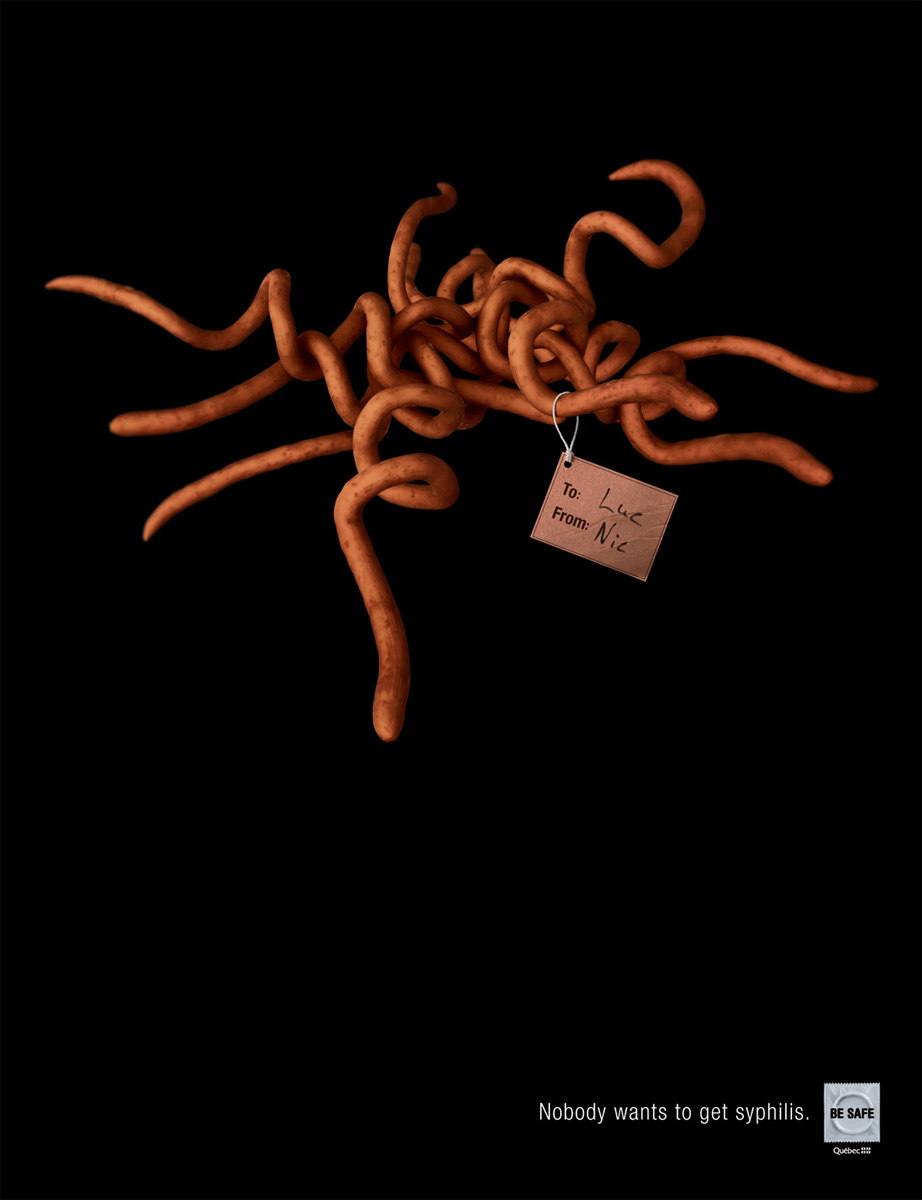 Основная проблема создания лекарственных препаратов заключается в высокой изменчивости структуры и свойства ВИЧ
1981 год…
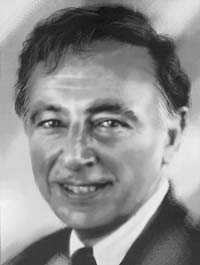 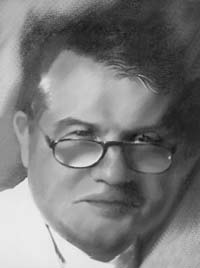 .
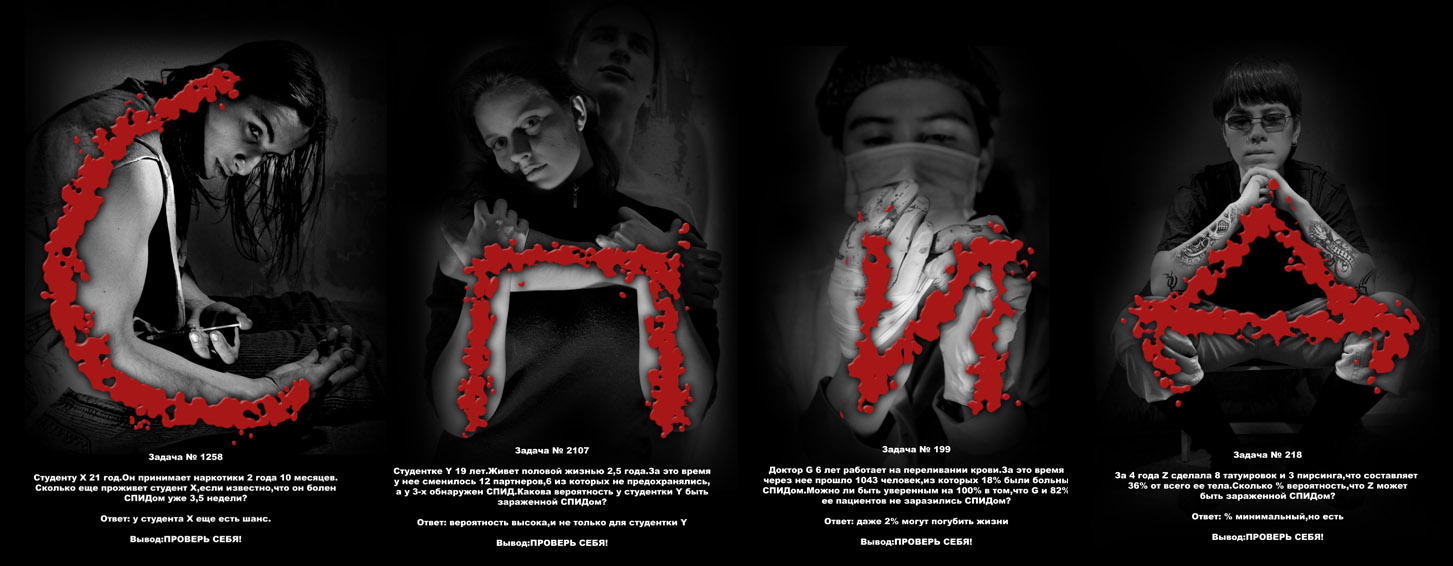 передается…
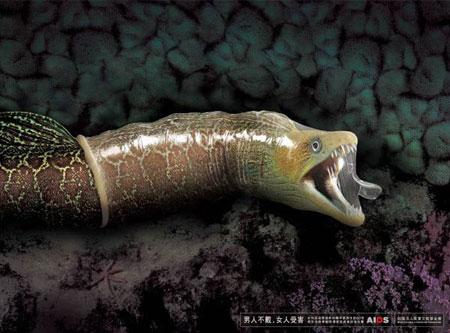 Половым путем
Через совместное использование одноразового шприца
Во время беременности
При родах
Через бытовой контакт
При попадании в кровь (донорское вливание)
Воздушно-капельным путем
С материнским молоком
Через укусы насекомых
При создании татуировок и пирсинга
При рукопожатии
Через пот или слезы
Статистика…
В настоящее время число ВИЧ-инфицированных в мире превышает 30 млн, а умерших от этой болезни — 6 млн. человек.
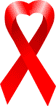 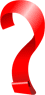 Ежедневно заражается более 5 000 человек, что дает основание говорить о пандемии СПИДа.
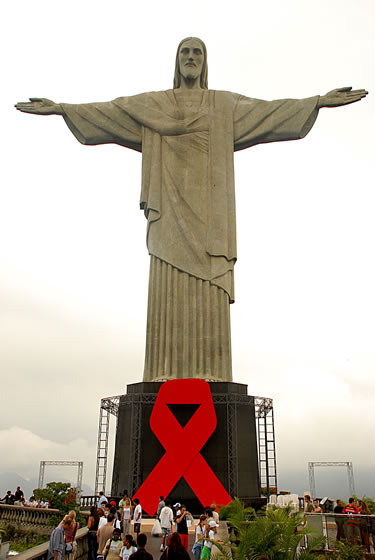 Всемирная акция
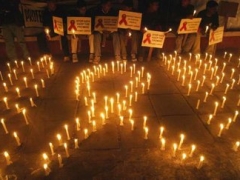 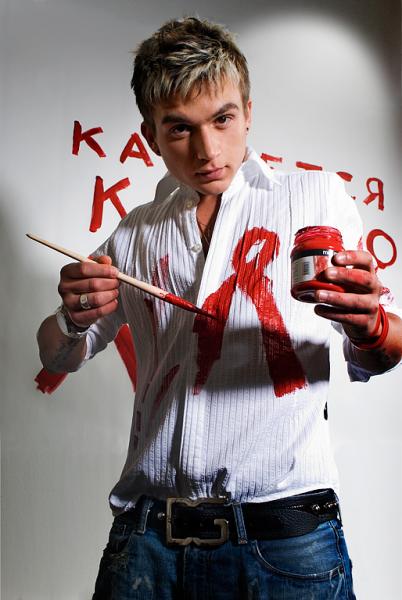 Благотворительные концерты
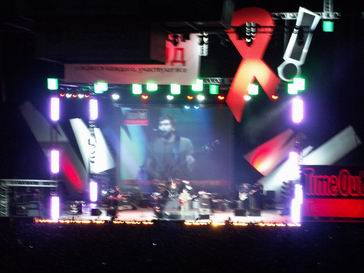 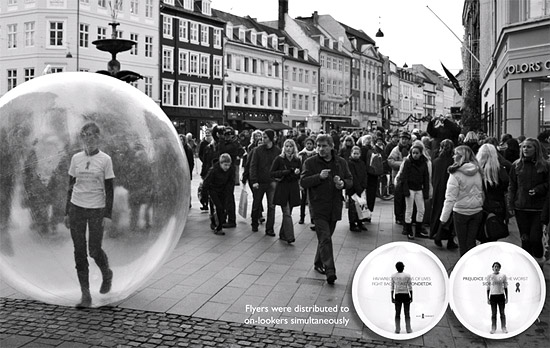 Социальная реклама